10 Klassen4 Themenkreis: Tägliches Lebenwww.eegitimim.com Lektion 11: Meine 24 Stunden
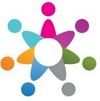 lernen




   trinken
frühstücken




essen
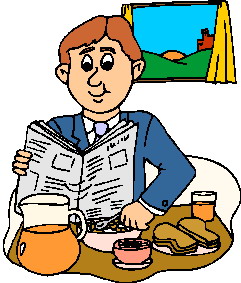 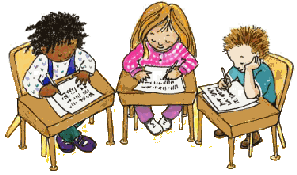 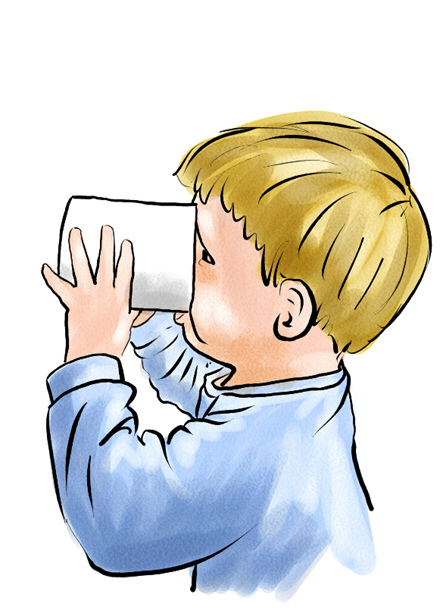 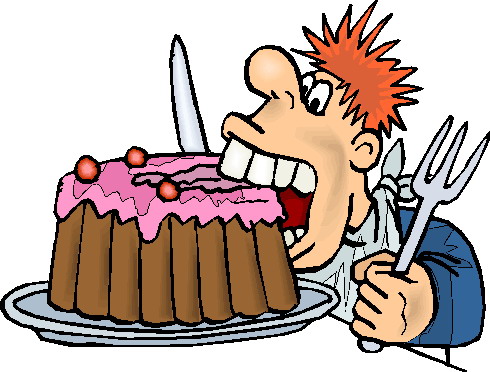 machen (Hausaufgabe)




   treffen
waschen




putzen
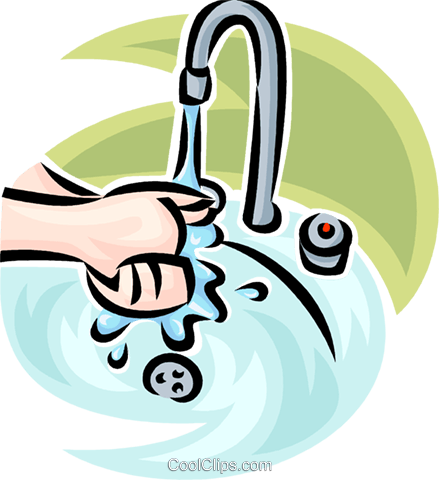 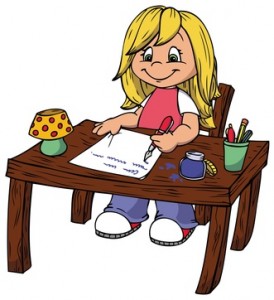 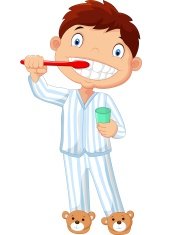 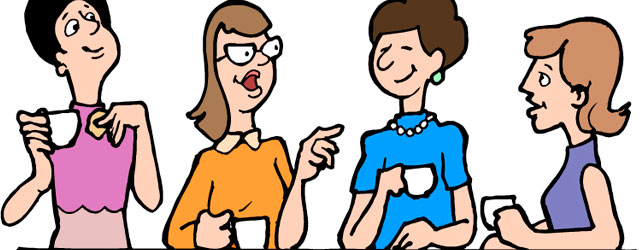 Musik hören




 fahren – Rad fahren
spielen




Gitarre spielen
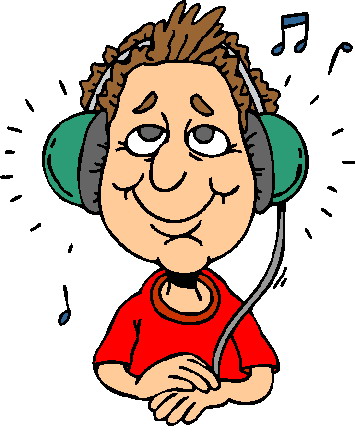 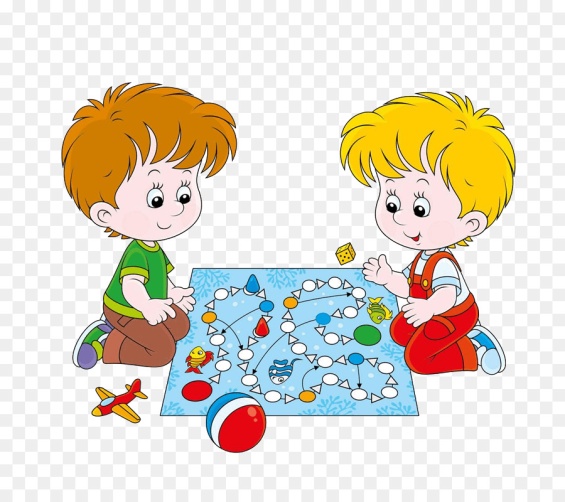 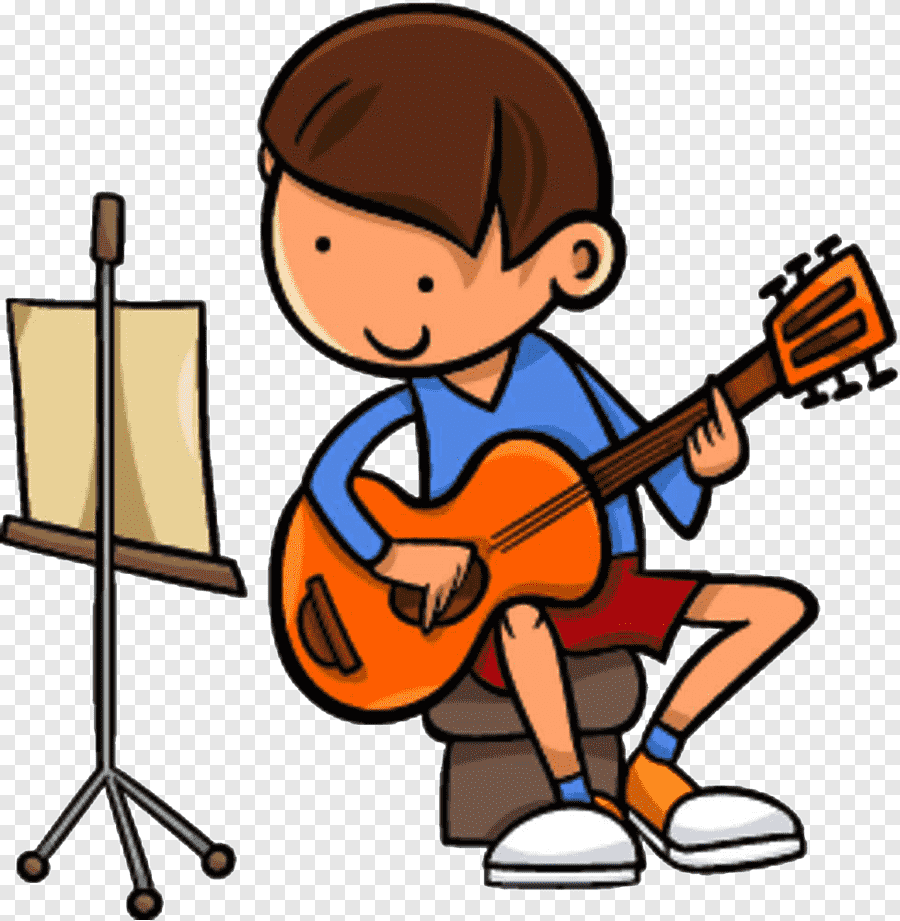 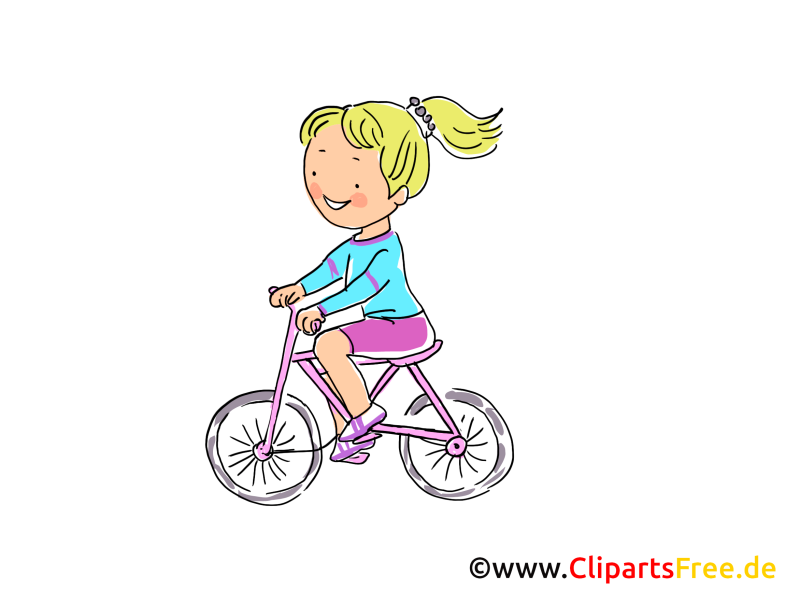 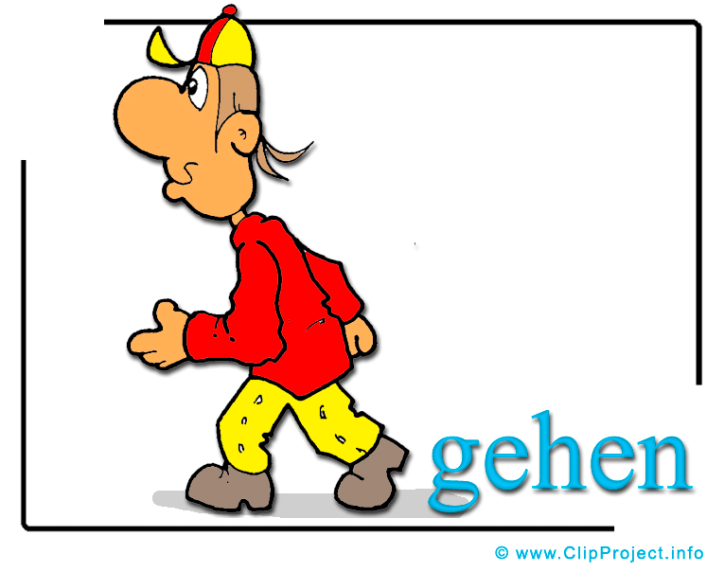 lesen
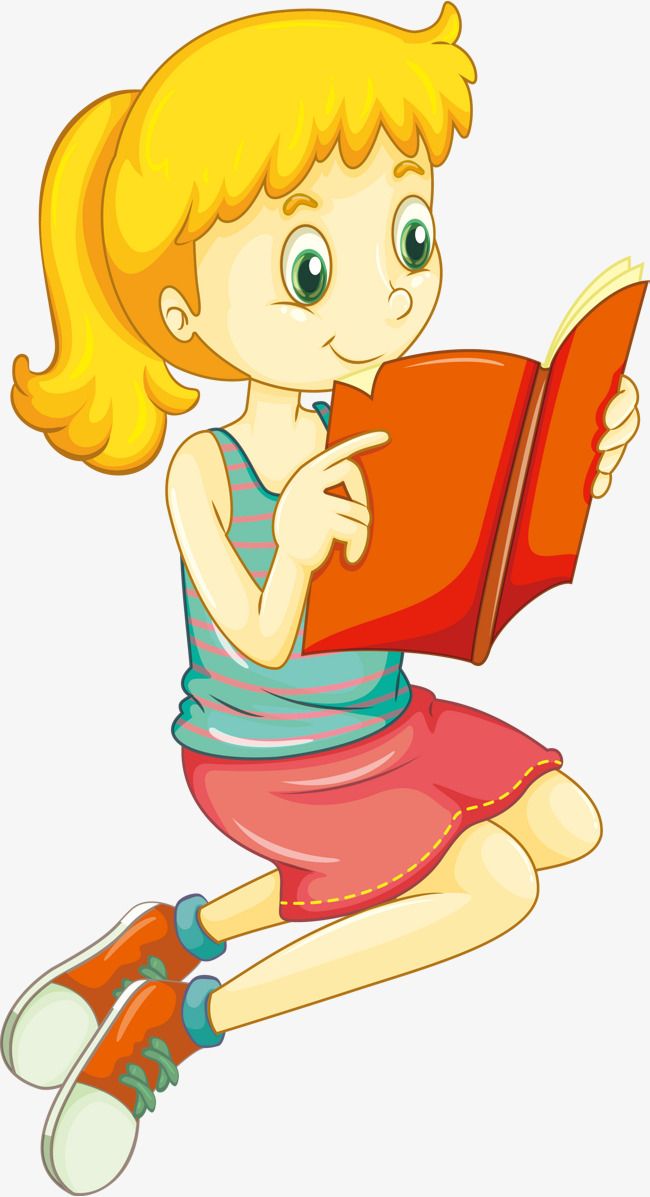 laufen
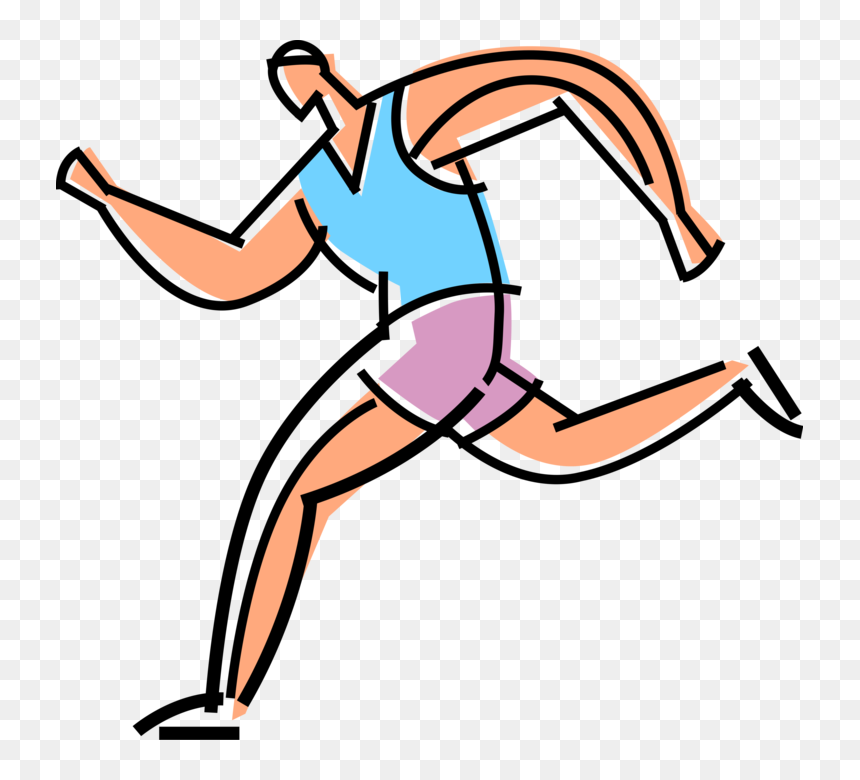 schlafen




                     sehen
tanzen




schwimmen
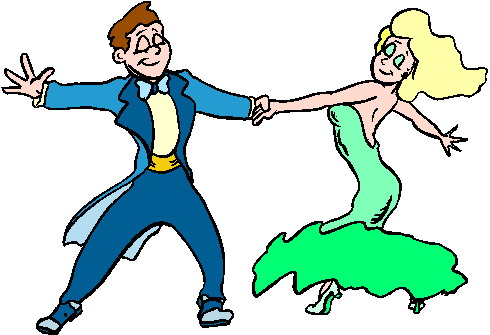 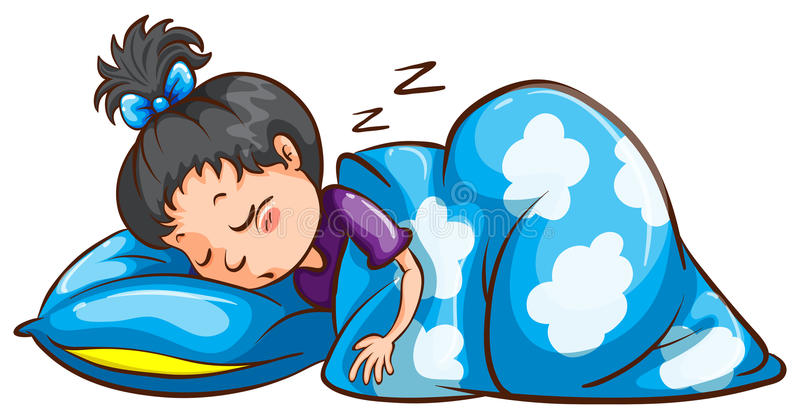 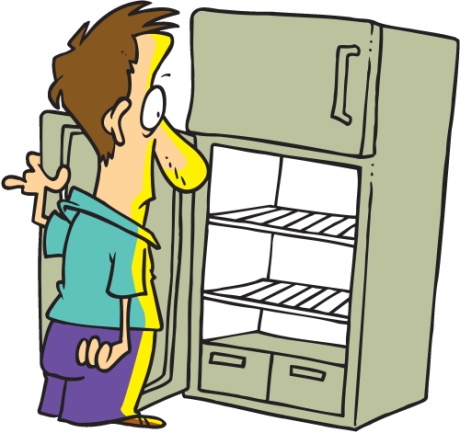 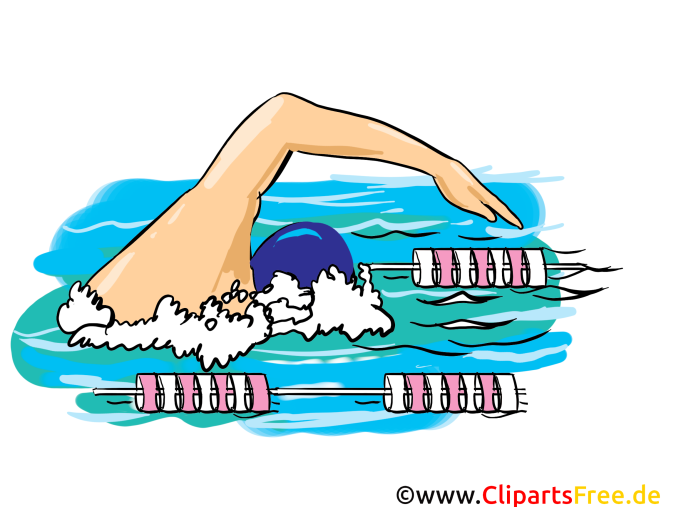 Tageszeiten
am Abend
am Mittag
am Morgen
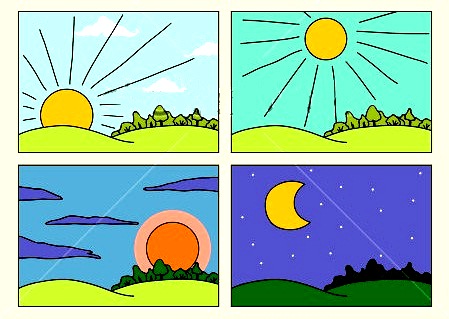 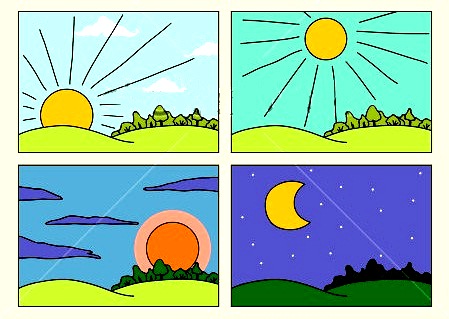 am Vormittag
am Nachmittag
in der Nacht
morgens
vormittags
mittags
abends
nachmittags
nachts
!
Satzbau
Fuβball.
Ali
spielt
am Montag
Wer?
Wann?
Wer?
Wann?
Fuβball.
Am Montag
spielt
Ali
Trennbare Verben
aufwachen



fernsehen
aufstehen



   anrufen
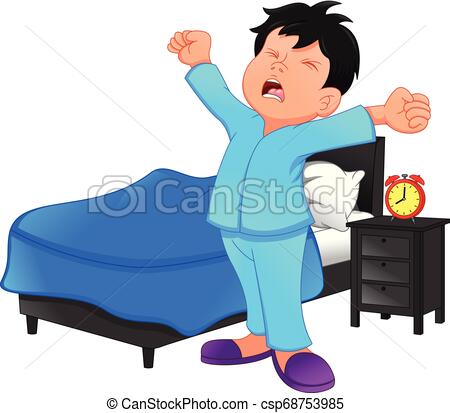 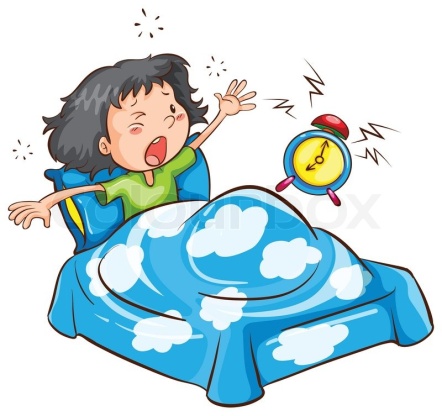 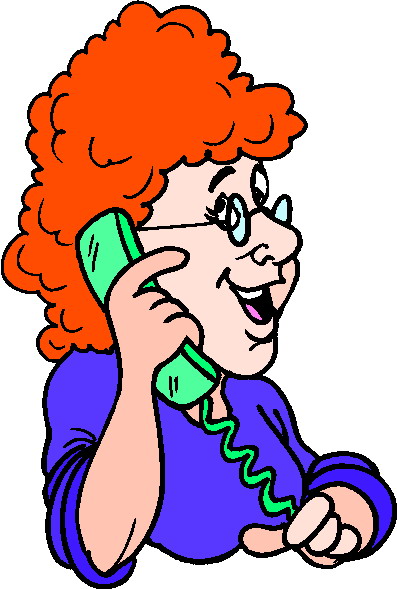 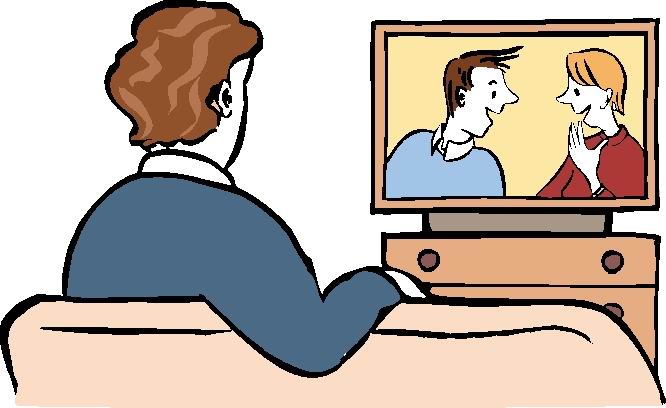 einkaufen




mitkommen
ausgehen           anfangen




anziehen
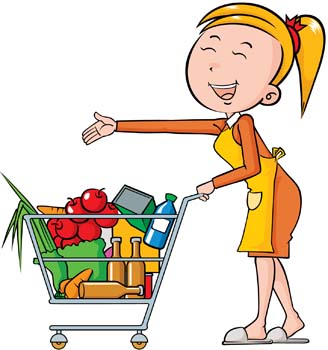 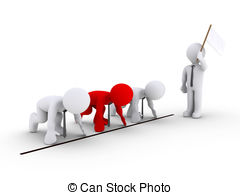 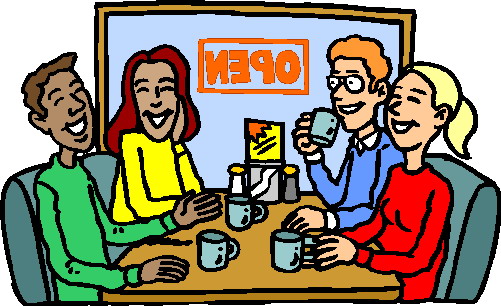 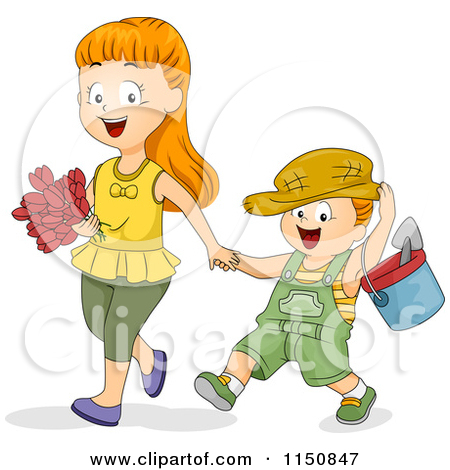 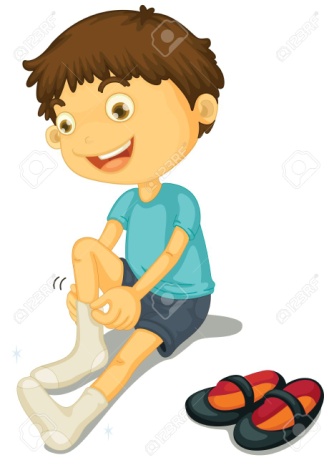 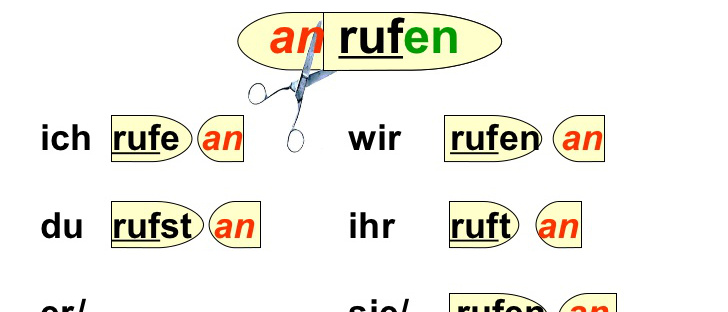 anrufen
Er ruft seine Freundin an.
aufstehen

Wir stehen um 13:00 Uhr auf. 

fernsehen

Ich sehe um 21:00 Uhr fern.
der
jeden Tagjeden Morgenjeden Abendjede Wochejedes Wochenende
die
das